IT’S TIME TO BOOST HYDROGEN
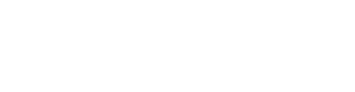 THIS DOCUMENT AND ITS CONTENTS ARE PROPERTY OF ARIANEGROUP.
IT SHALL NOT BE COMMUNICATED TO ANY THIRD PARTY WITHOUT THE OWNER’S
WRITTEN CONSENT | ARIANEGROUP GMBH – ALL RIGHTS RESERVED.
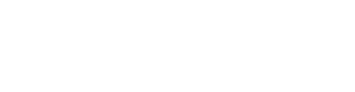 -
1
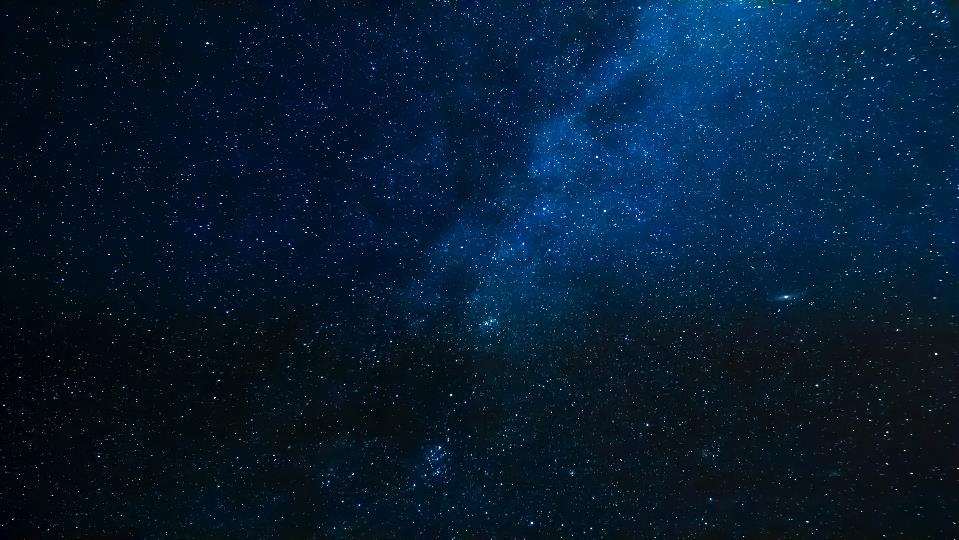 WE UNDERSTAND THE hydrogen CHALLENGES Especially with liquid hydrogen
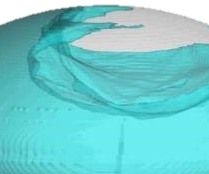 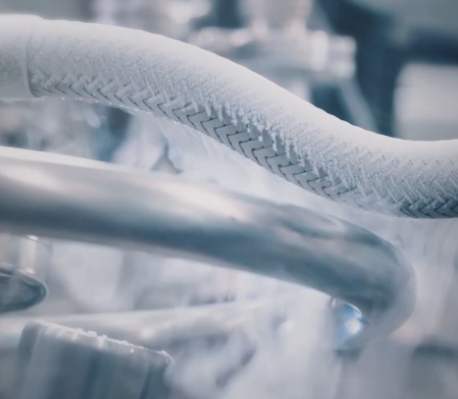 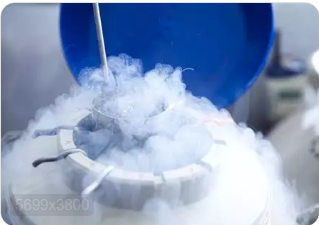 High energy density
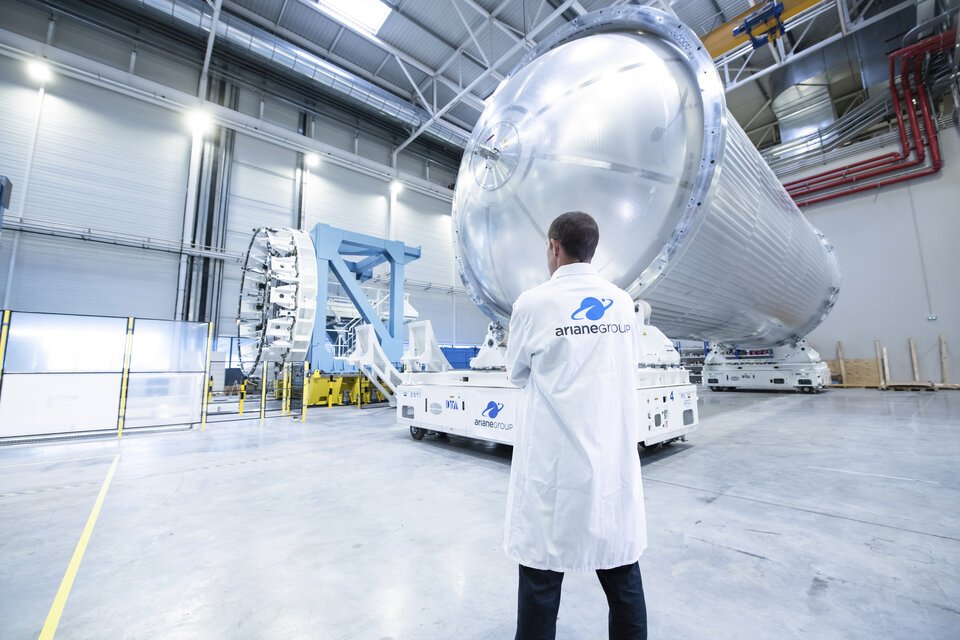 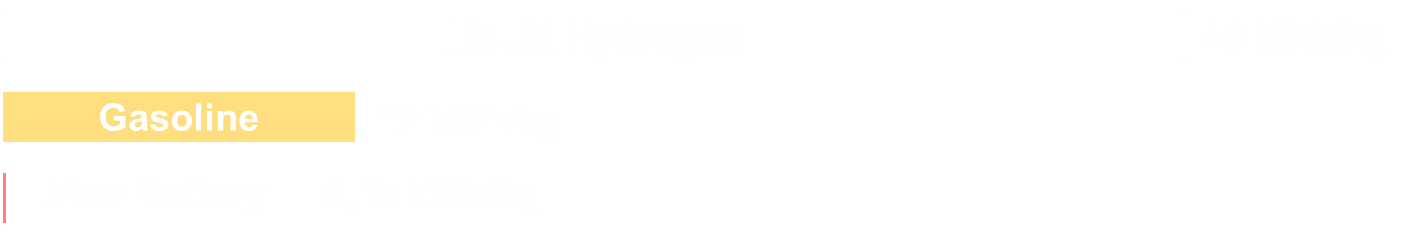 Sloshing & thermo-dynamic control
Cryogenic (-253°C)
Thermal conditioning and tight transport
Cryogenic equipment
Small molecule, low density  large, tight & insulated cryogenic tanks
Combustion and transformation into mechanical power
THIS DOCUMENT AND ITS CONTENTS ARE PROPERTY OF ARIANEGROUP.
IT SHALL NOT BE COMMUNICATED TO ANY THIRD PARTY WITHOUT THE OWNER’S
WRITTEN CONSENT | ARIANEGROUP GMBH – ALL RIGHTS RESERVED.
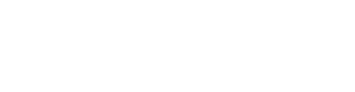 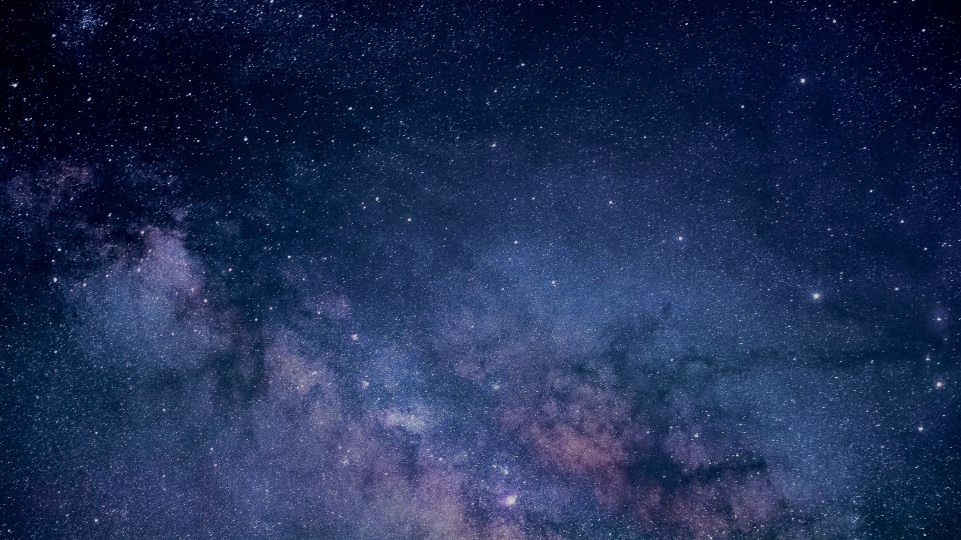 ARIANEGROUP: ACCELERATING THE TRANSFER to heavy mobility and the associated infrastructures
Space is not the limit
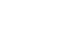 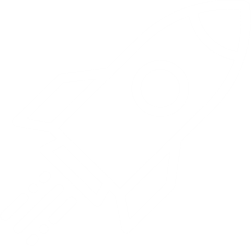 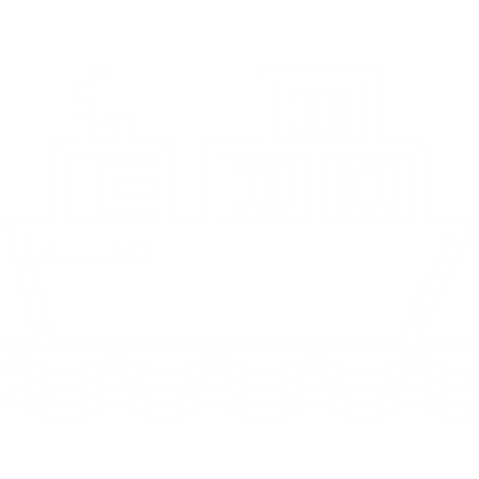 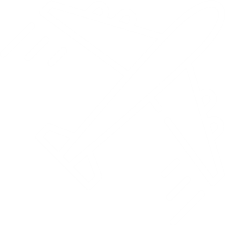 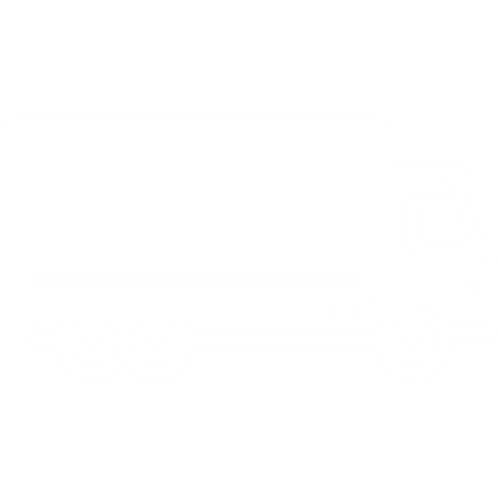 THIS DOCUMENT AND ITS CONTENTS ARE PROPERTY OF ARIANEGROUP.
IT SHALL NOT BE COMMUNICATED TO ANY THIRD PARTY WITHOUT THE OWNER’S
WRITTEN CONSENT | ARIANEGROUP GMBH – ALL RIGHTS RESERVED.
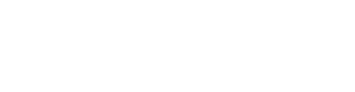 -
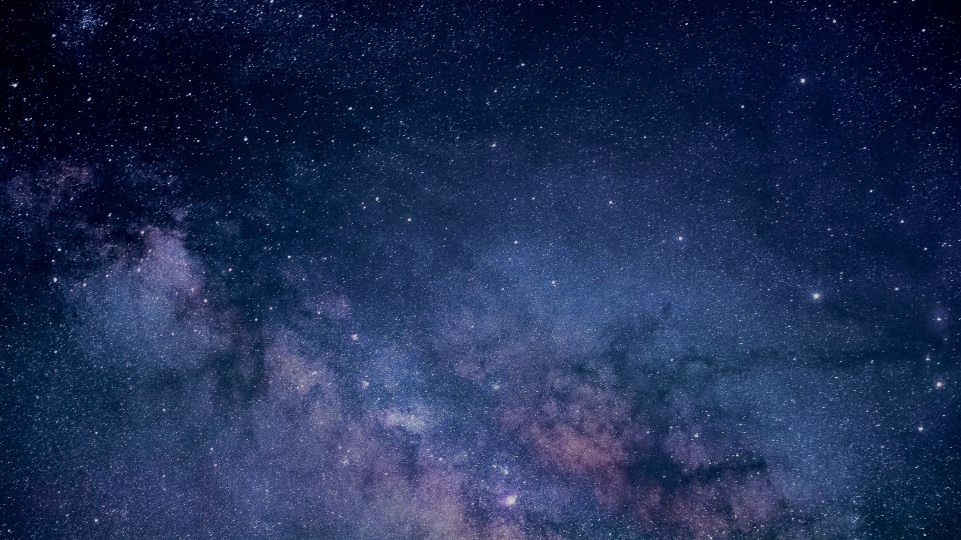 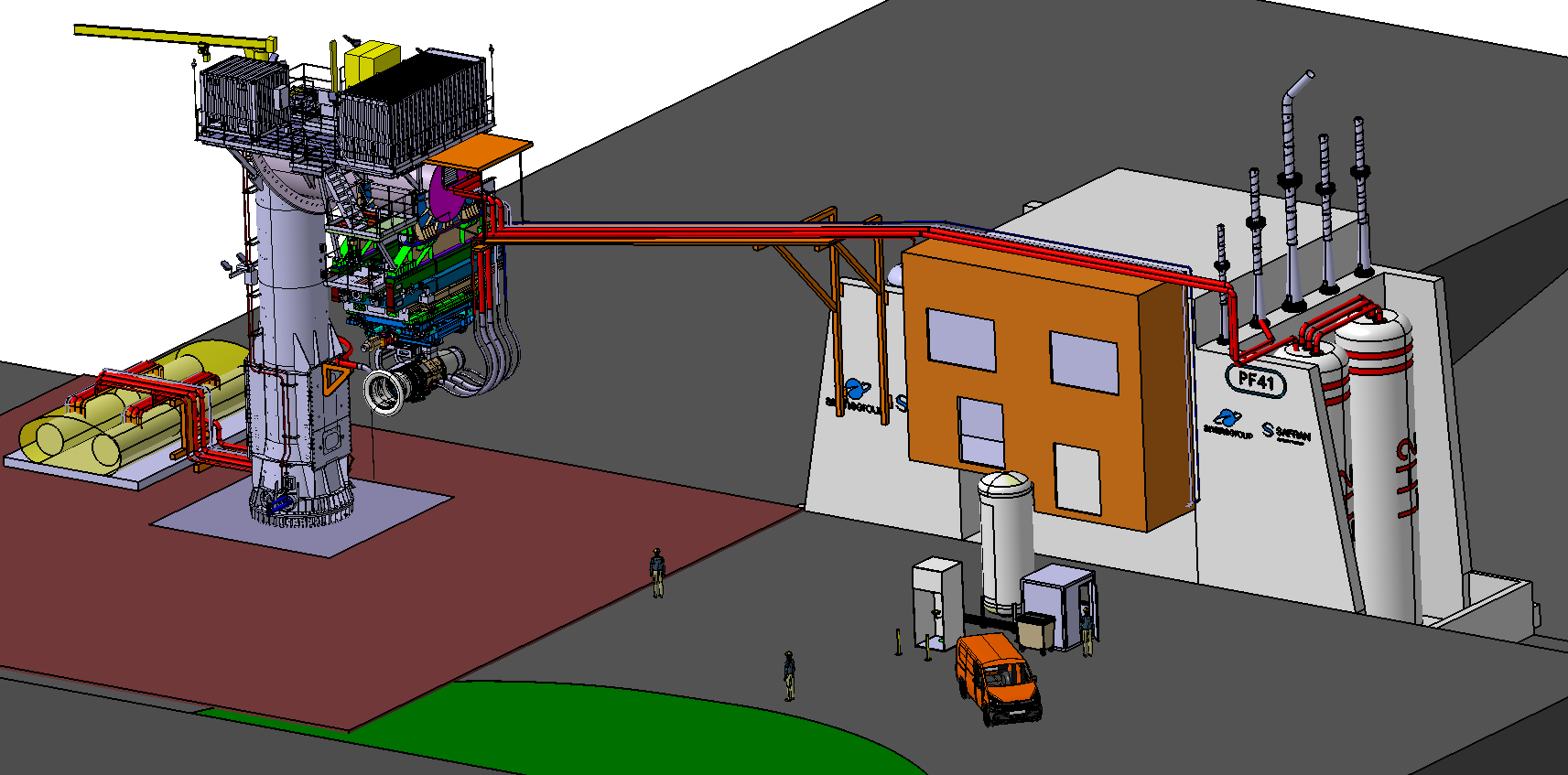 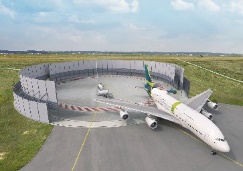 ArianeGroup: A unique know-how in liquid hydrogen
An End-To-End system knowhow along the complete hydrogen value chain
Competencies transferable from Space
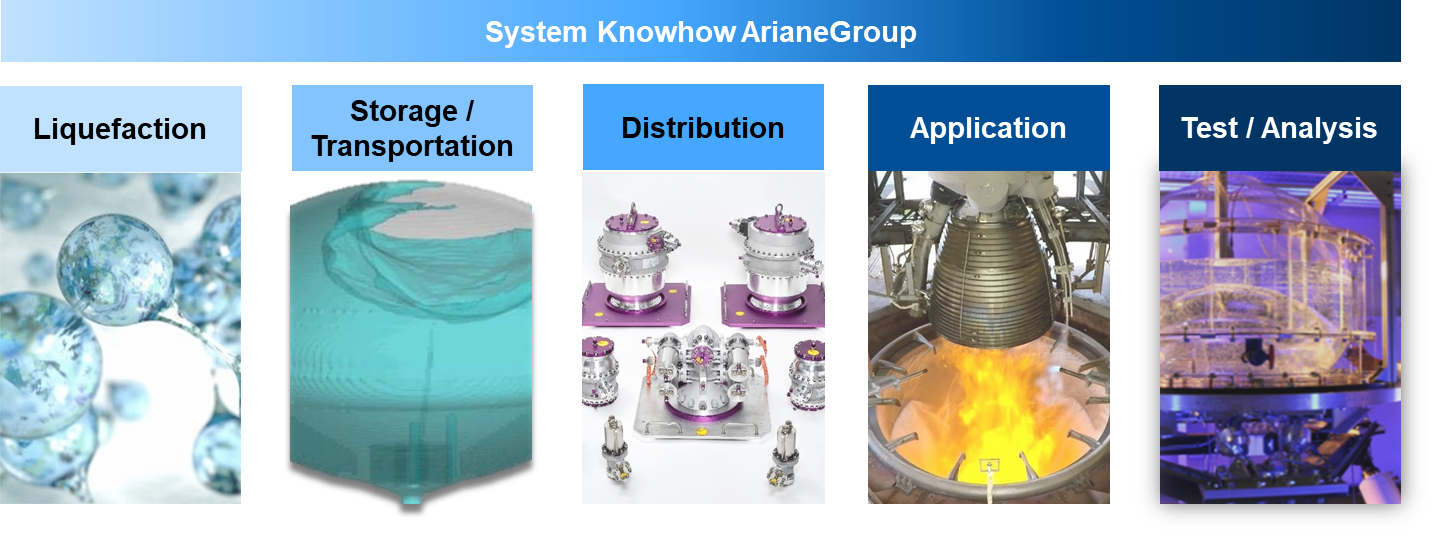 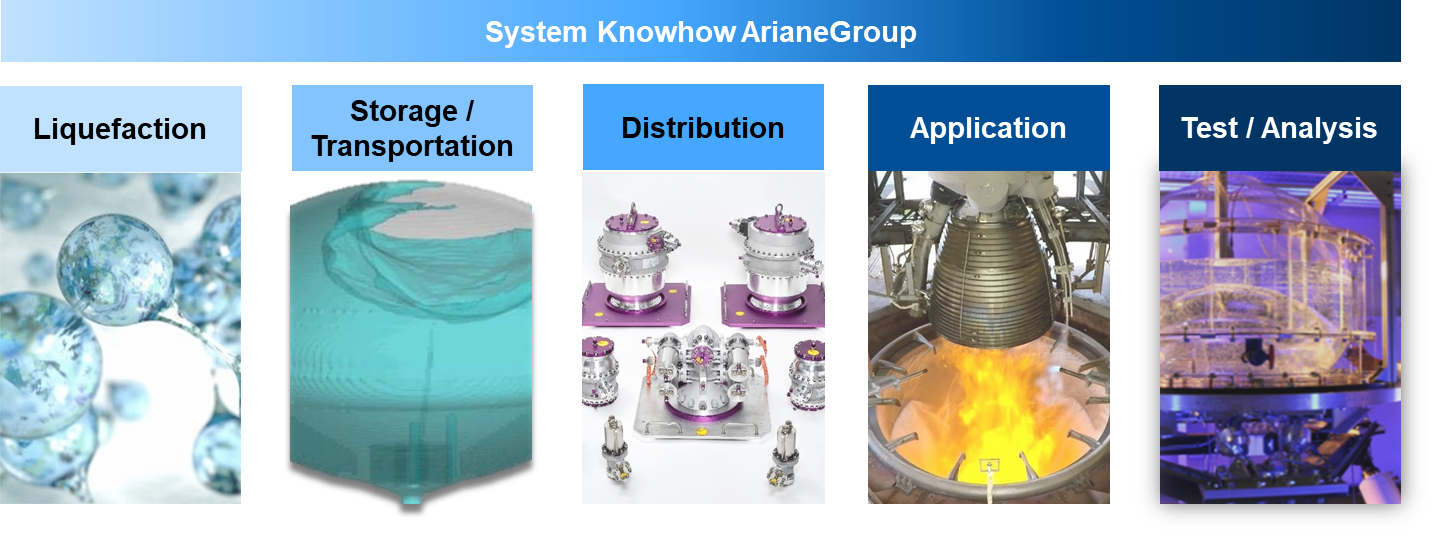 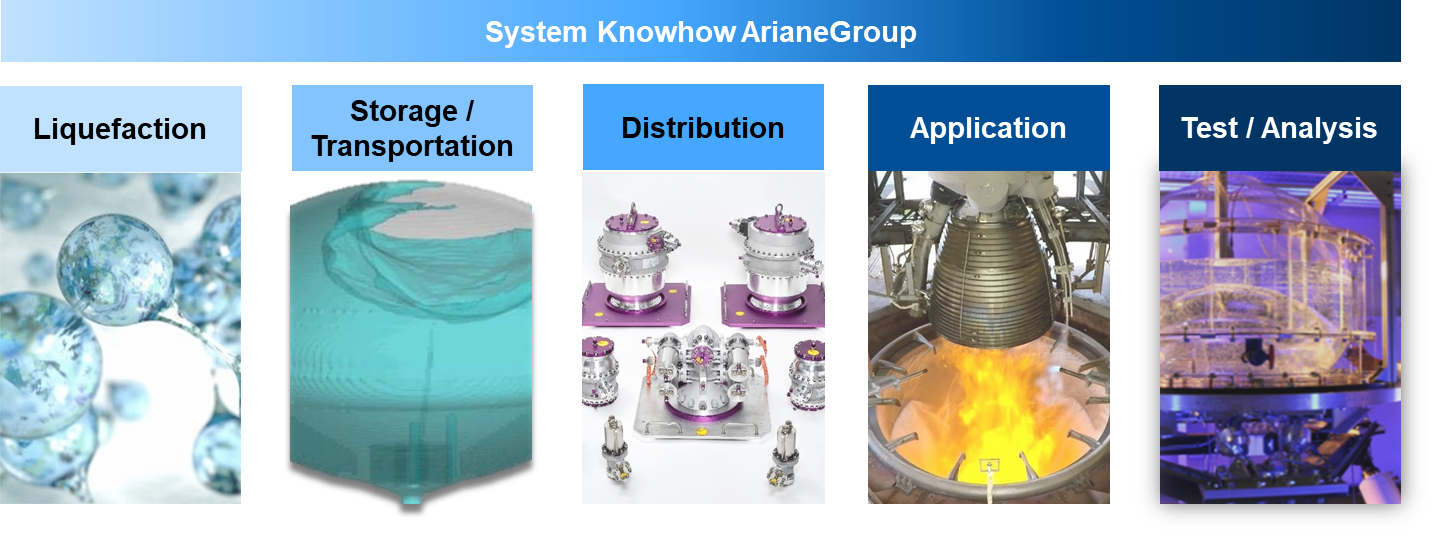 Safety
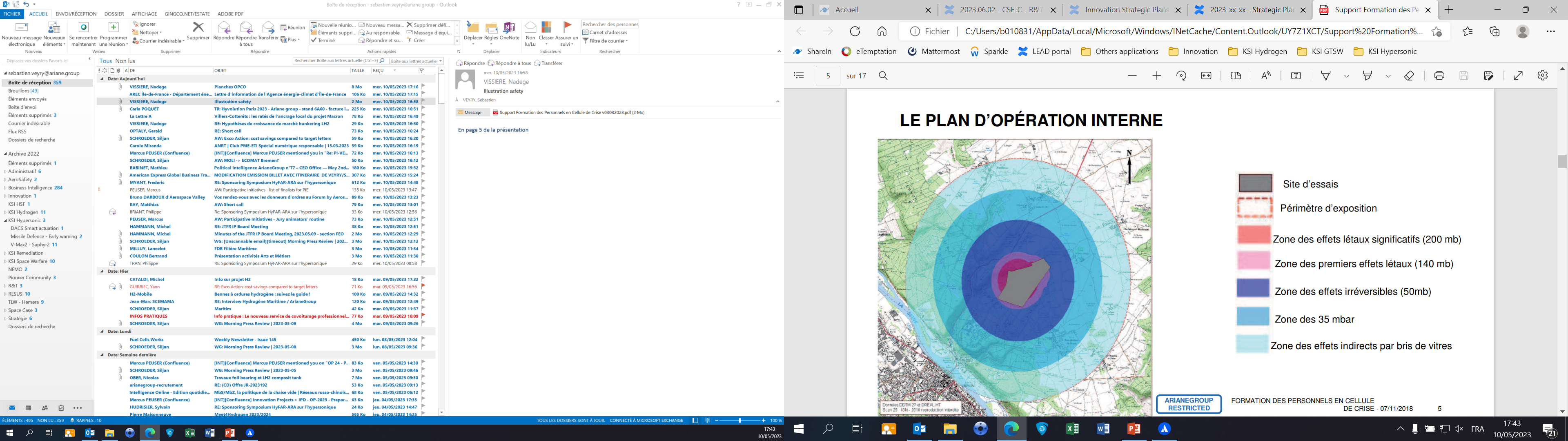 Ground infrastructures                             Equipment & Subsystem 	              Services & Engineering
Ground infrastructures 		Equipments & Subsystems 	     Services & Engineering
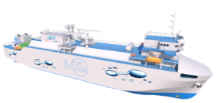 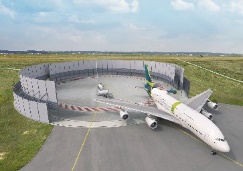 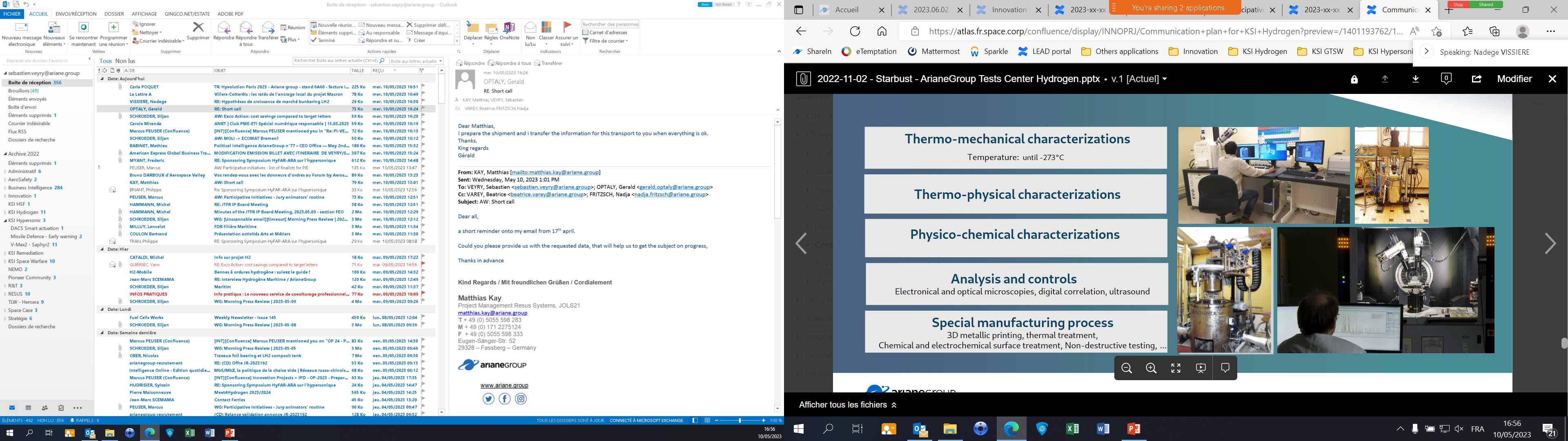 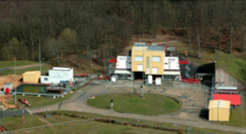 Hydrogen tests
(test benches and areas) for heavy mobility
Adaptation of equipment developed for space to heavy mobility
Development of infrastructures for the management of GH2 and LH2
Development of infrastructures for the management of GH2 and LH2
Adaptation of equipment    developed for space  to heavy mobility
Hydrogen tests and material characterization
for heavy mobility and engineering activities
eg. adaptation of H2 test benches for preparation of ZEROe Flight Test Demonstration
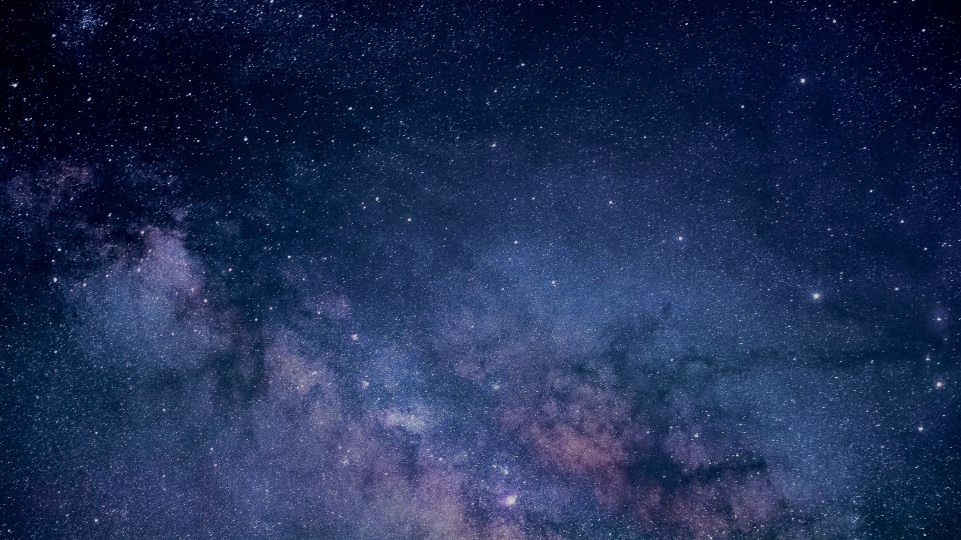 * as fuel
** as transport
Arianegoup COMPETENCIES in Heavy mobility
THIS DOCUMENT AND ITS CONTENTS ARE PROPERTY OF ARIANEGROUP.
IT SHALL NOT BE COMMUNICATED TO ANY THIRD PARTY WITHOUT THE OWNER’S
WRITTEN CONSENT | ARIANEGROUP GMBH – ALL RIGHTS RESERVED.
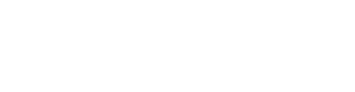 5
World leader in hydrogen mobility since 50 years
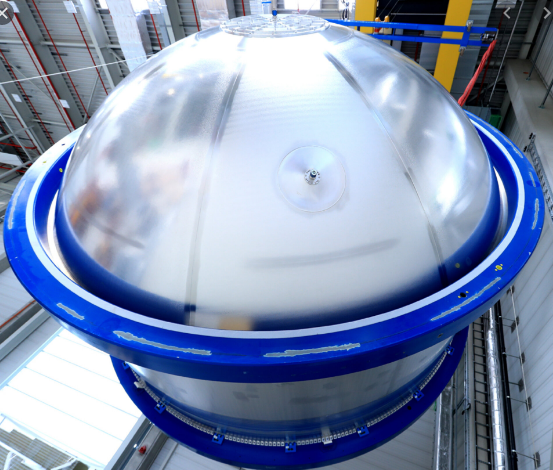 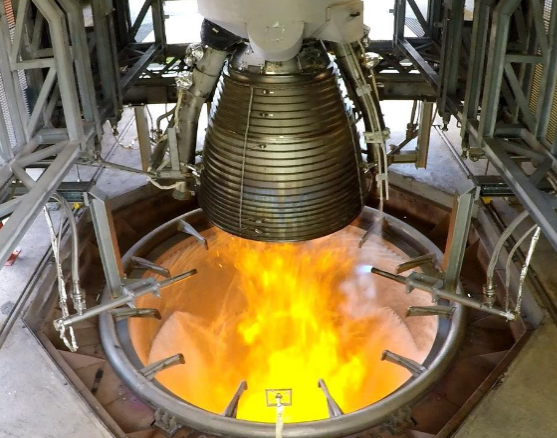 50 YEARS OF ARIANE SUCCESS RELY ON LIQUID HYDROGEN PROPULSIVE SYSTEMS, STAGES & INFRASTRUCTURES
MAKING (LIQUID) HYDROGEN ACCESSIBLE AND SAFE TO ENABLE ENERGY TRANSITION ACROSS INDUSTRIES IS OUR AMBITION
PROPULSION SYSTEMS

2900MW: VULCAIN’s POWER IS EQUIVALENT TO A LARGE ELECTRIC PLANT
TANKS

30T OF LH2 EMBARKED ON EACH ARIANE 6 FLIGHT
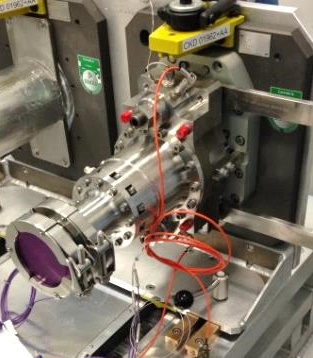 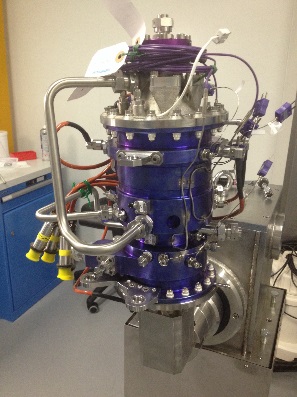 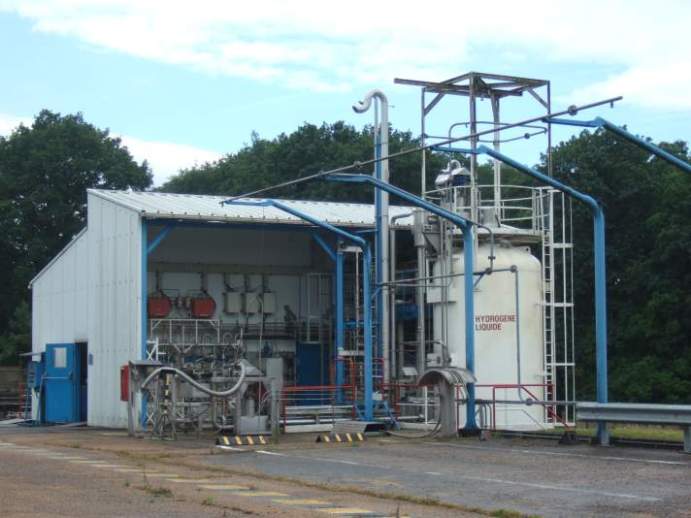 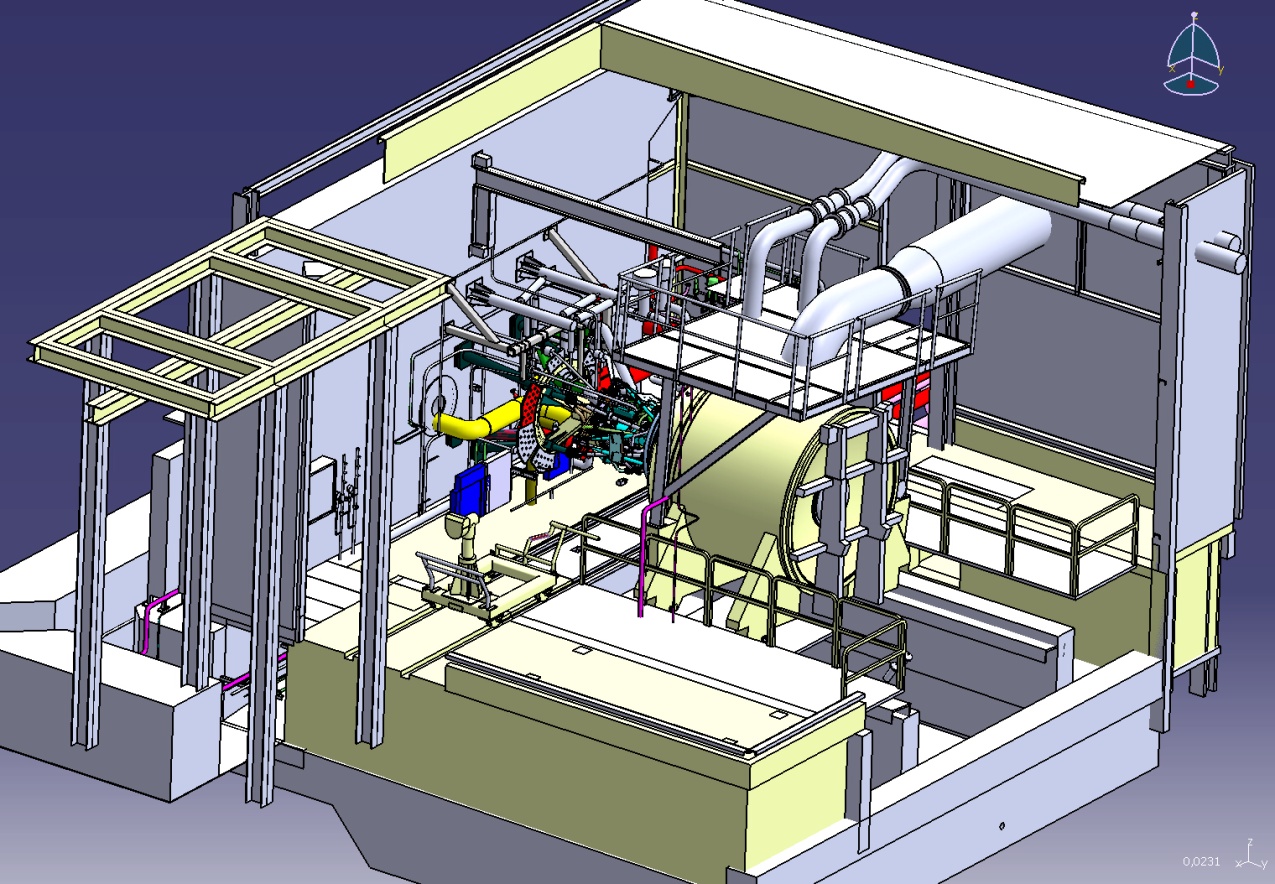 TRAINING & SAFETY

1500+ EMPLOYEES QUALIFIED ON HYDROGEN
TEST CENTER

ARIANEGROUP IS OPERATOR OF THE LARGEST HYDROGEN TEST FACILITY IN EUROPE
EQUIPMENT


FULL SET OF LH2-PROVEN EQUIPMENT &  MATERIALS
GROUND INFRASTRUCTURES


DESIGN & OPERATION OF TURNKEY FACILITIES
AnticipATING
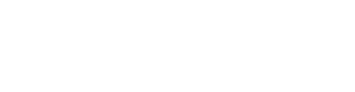 Marco Gosch
Program Manager Hydrogen and Upper Stage
T: +49 421 4372 4173
marco.gosch@ariane.group

Marie-Sophie Nizou
Hydrogen Program Manager and Business Developer
T :   +49 (0)421 4372 3057
marie-sophie.nizou@ariane.group

ArianeGroup 
Airbus Allee 1
28199 Bremen
THIS DOCUMENT AND ITS CONTENTS ARE PROPERTY OF ARIANEGROUP.
IT SHALL NOT BE COMMUNICATED TO ANY THIRD PARTY WITHOUT THE OWNER’S
WRITTEN CONSENT | ARIANEGROUP GMBH – ALL RIGHTS RESERVED.
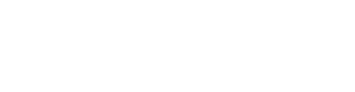 -
7